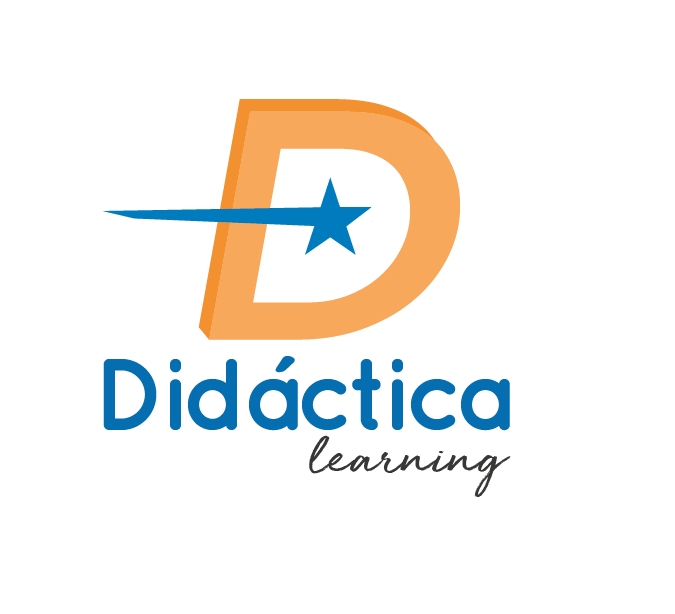 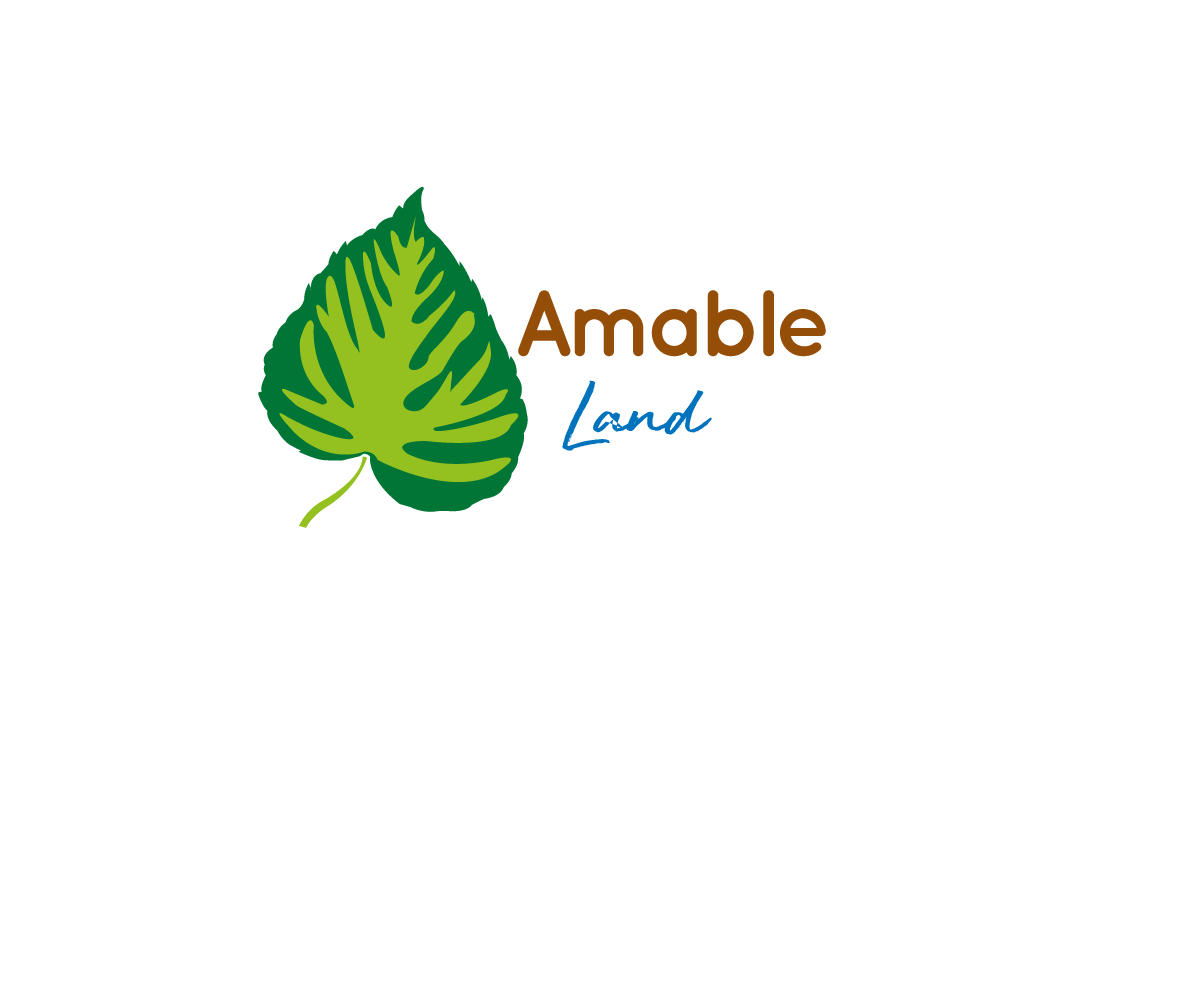 Unidad 6
Apariencia física y salud
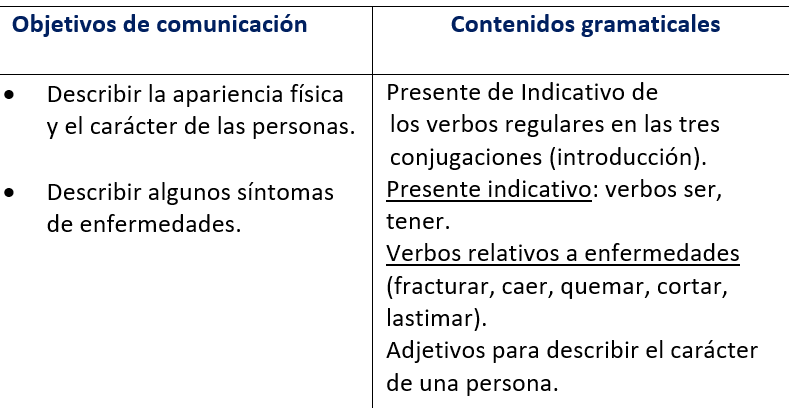 Apariencia física
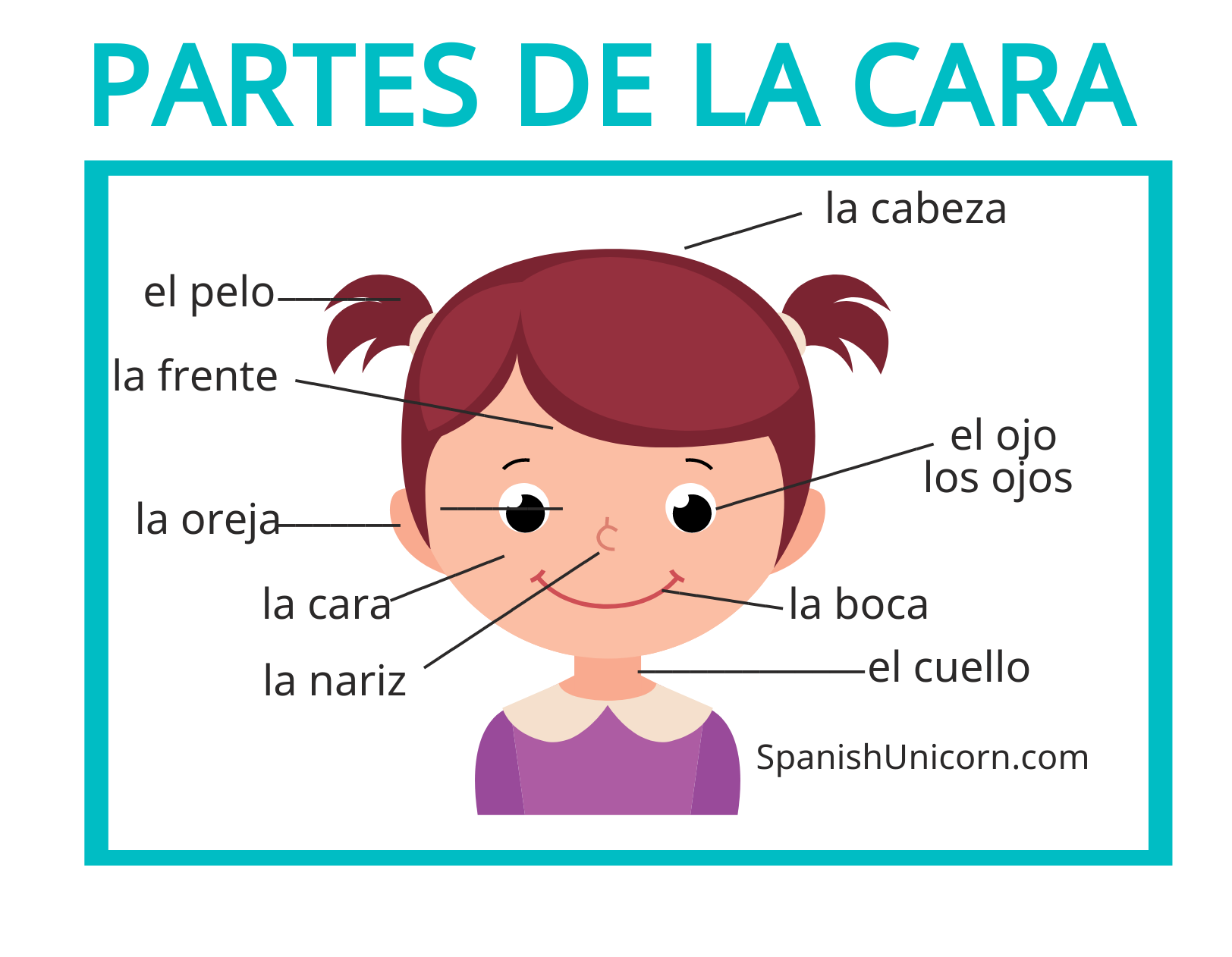 BLANCO
RUBIA
CANOSO
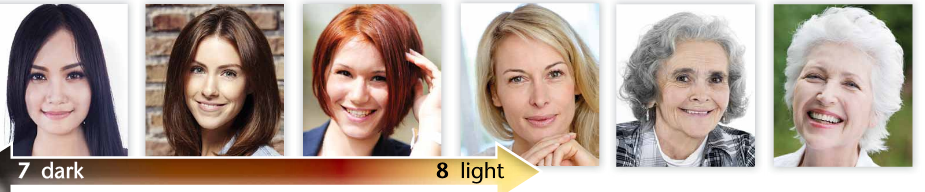 OSCURO
CLARO
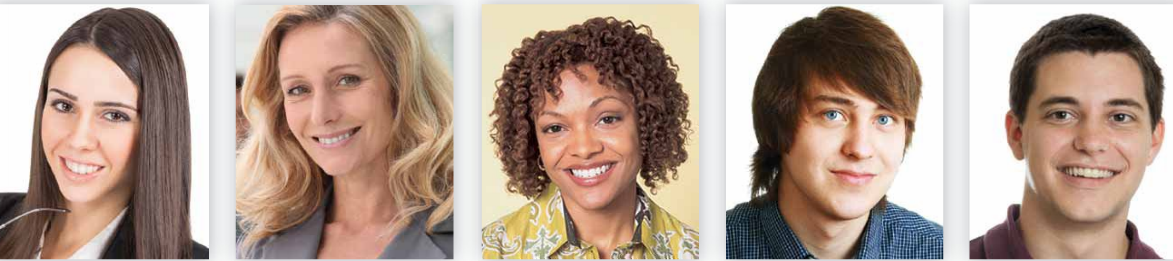 RIZADO
CON ONDAS
LACIO
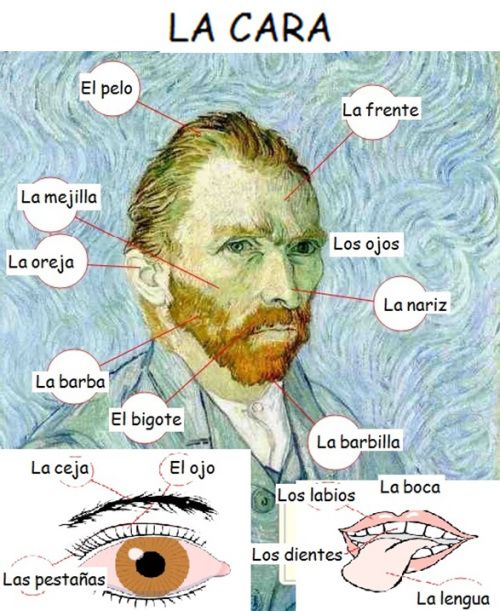 Práctica 
Describir la apariencia física
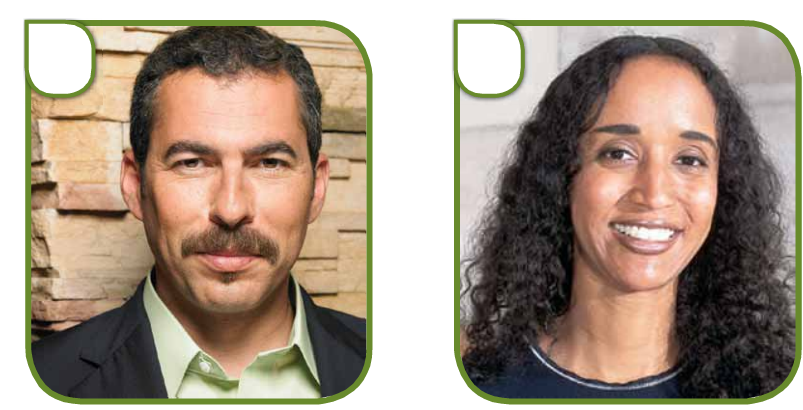 Práctica 
Describir la apariencia física
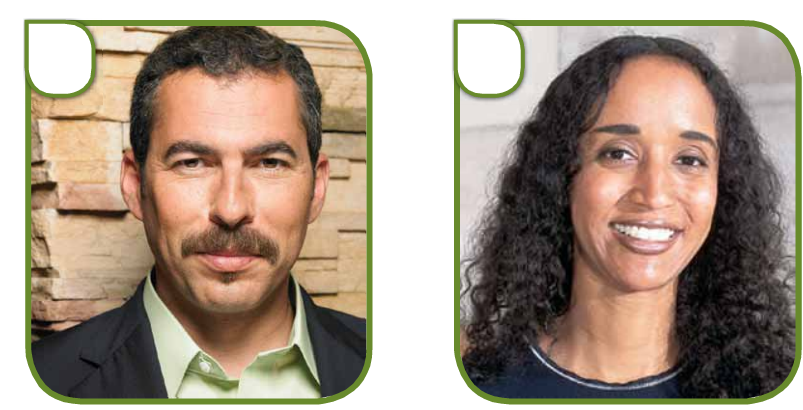 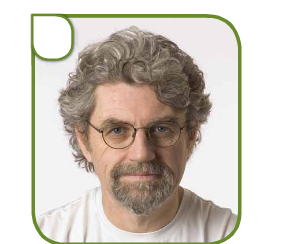 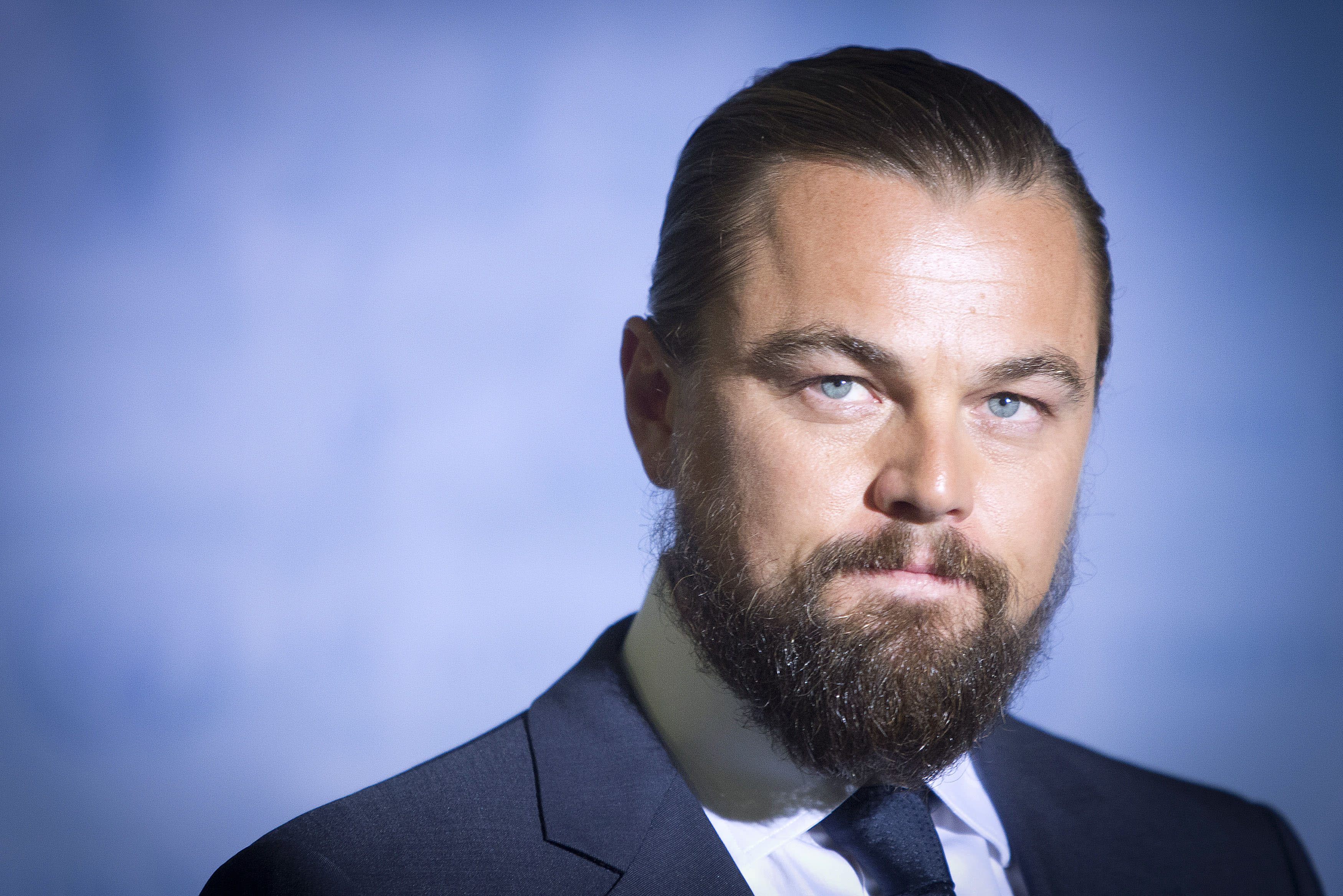 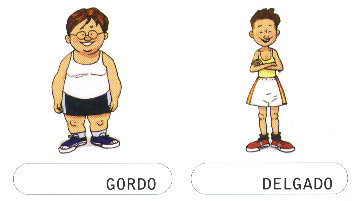 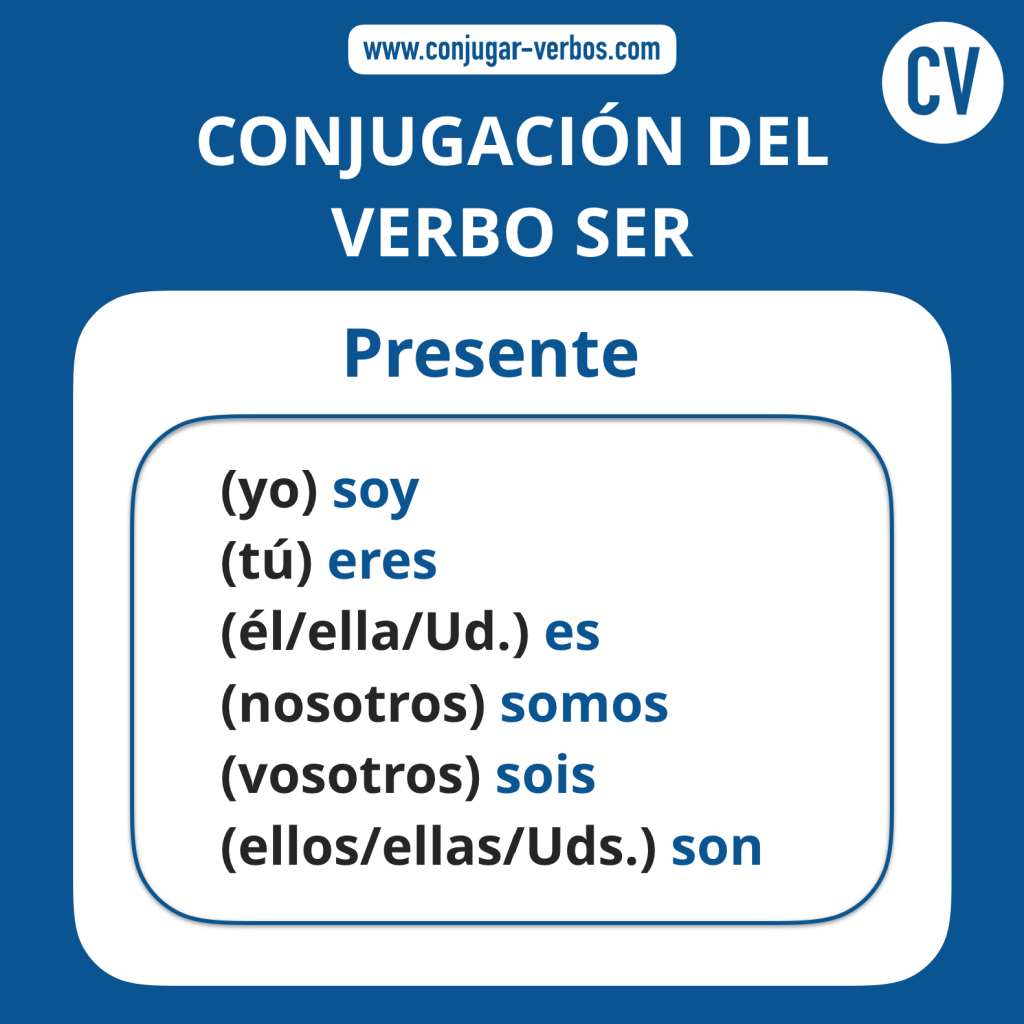 Yo soy morena.
Yo soy alto.
Tú eres baja.
Ellos son blancos.
Ellas son rubias.
Nosotros somos pelirojos.
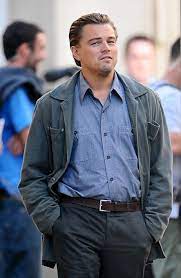 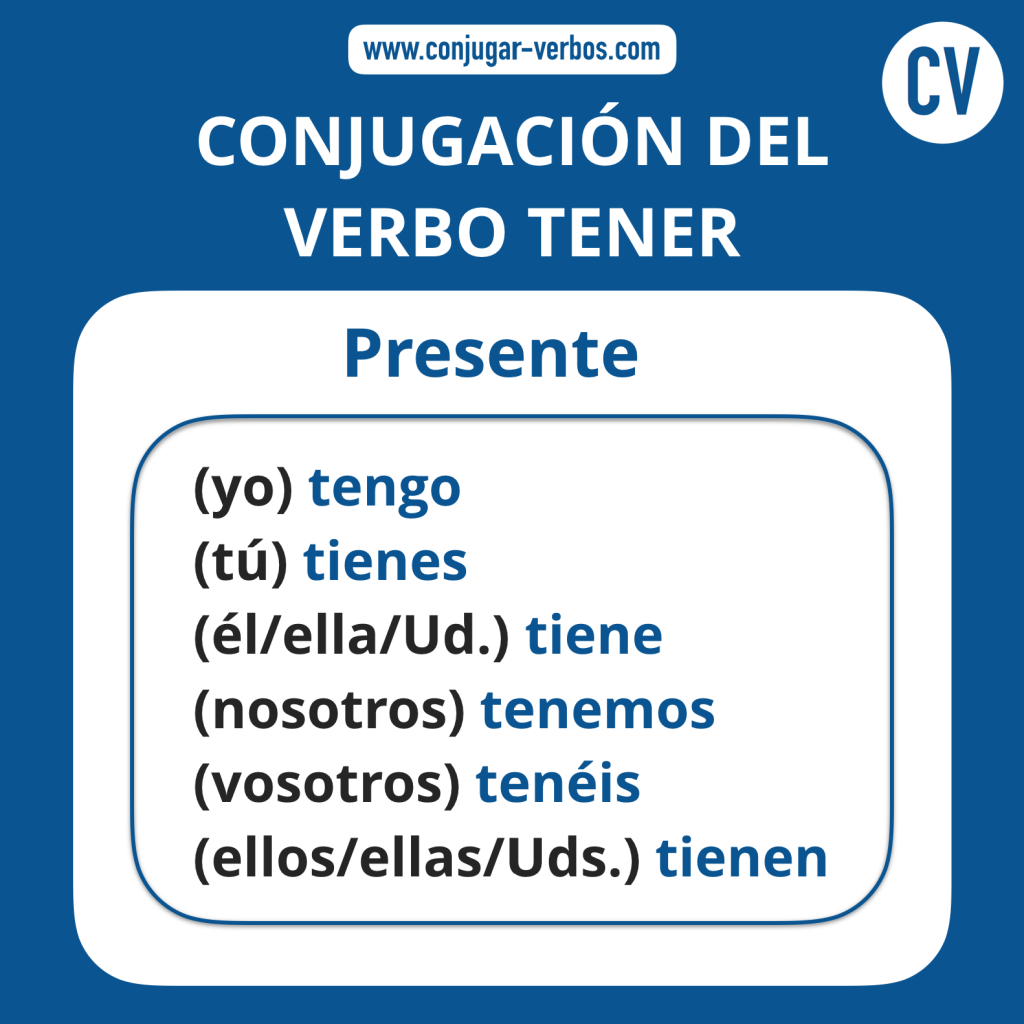 Yo tengo cabello café.
Yo tengo ojos cafés.
Tengo cabello rizado y corto.
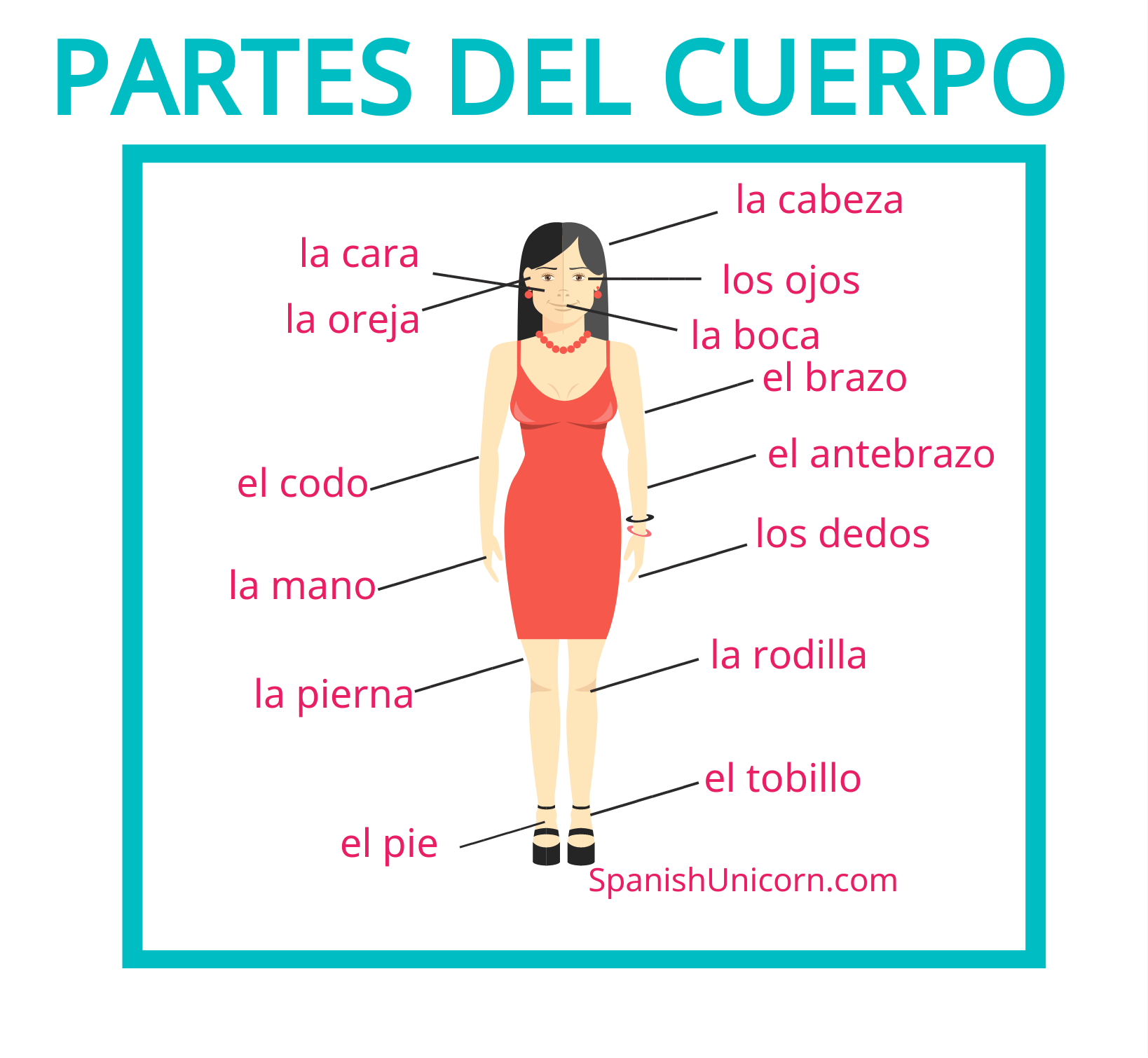 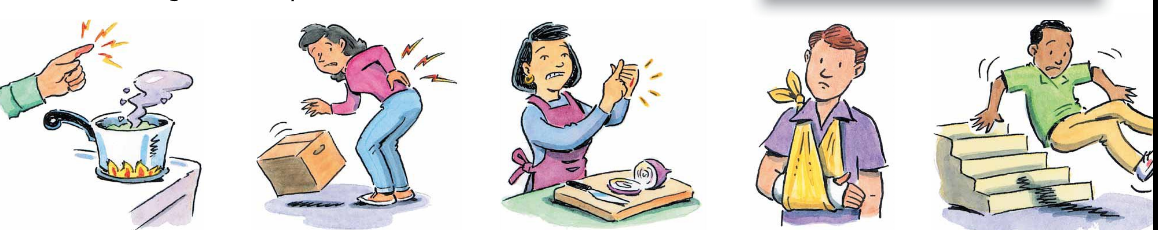 CORTAR
LASTIMAR
QUEMAR
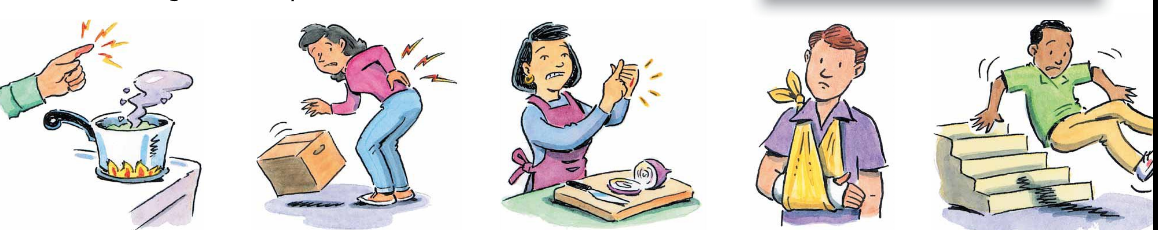 CAER
FRACTURAR